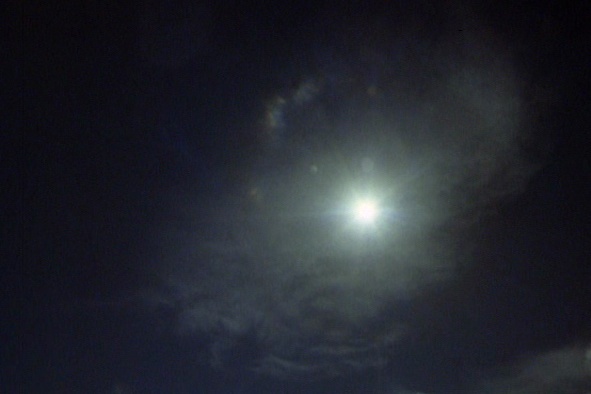 Einheit in der Vielfalt: zusammenfassende Texte

1. II Vat. Konzil https://www.vatican.va/archive/hist_councils/ii_vatican_council/index_ge.htm

>Dei Verbum (göttliche Offenbarung)
>Lumen Gentium (Kirche)
>Sacrosanctum Concilium (Liturgie)
>Gaudium et spes (Kirche in der ht. Welt) 
2. Katechismus der Katholischen Kirche (KKK)https://www.vatican.va/archive/DEU0035/_INDEX.HTM

3. Katholischer Erwachsenenkatechismushttp://www.alt.dbk.de/katechismus/index.php

! ! ! Lesehore online ! ! ! https://www.stundengebet.de/jetzt-beten/
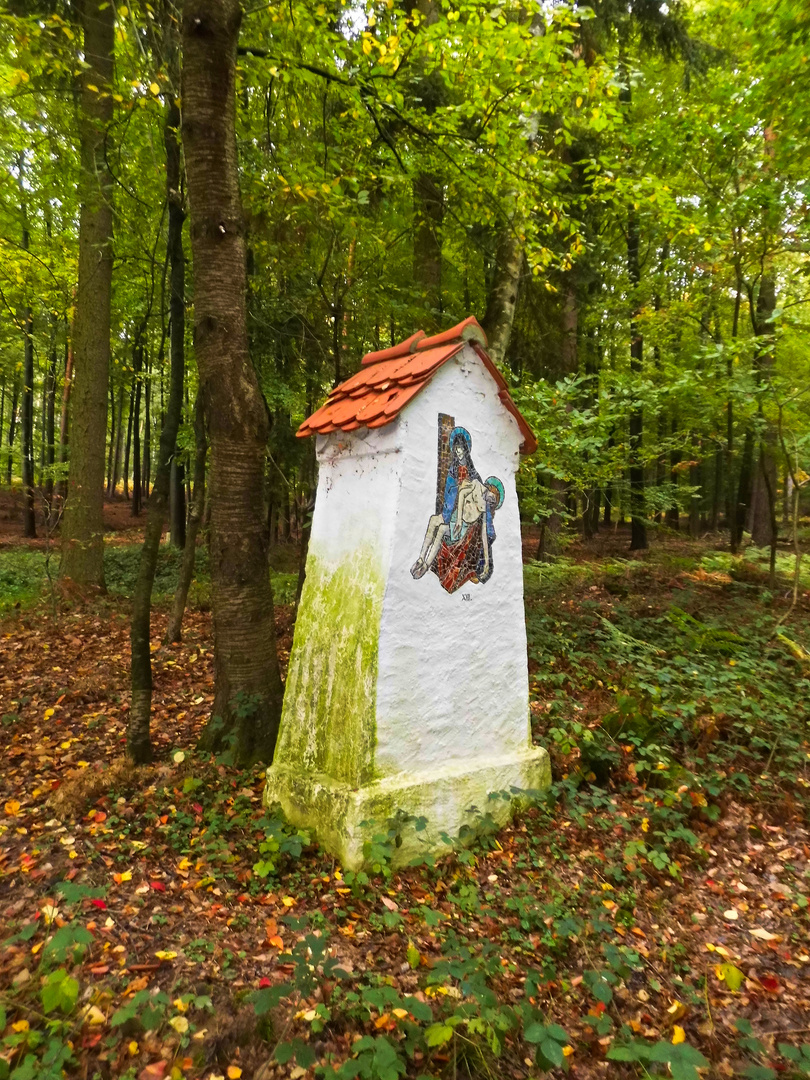 Do 090323, Kreuzweg...

I statio - Menschwerdung 
II statio - Loslösung von geliebten Menschen
III statio - Missverständnisse und EInsamkeit
IV statio - Heuchelei und Pharisäismus
V statio - Heimweh nach dem Vater
VI - Mitleid 
VII - Versuchung
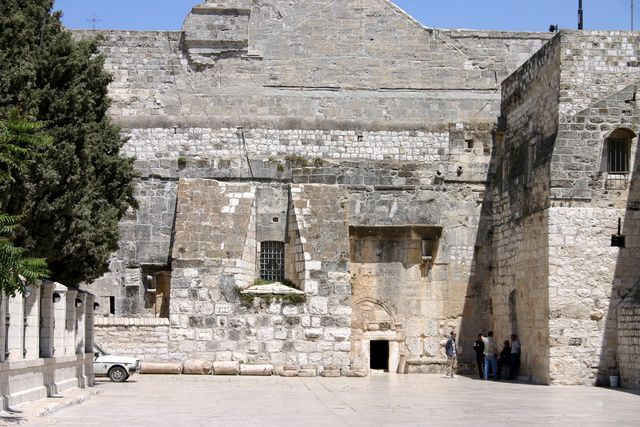 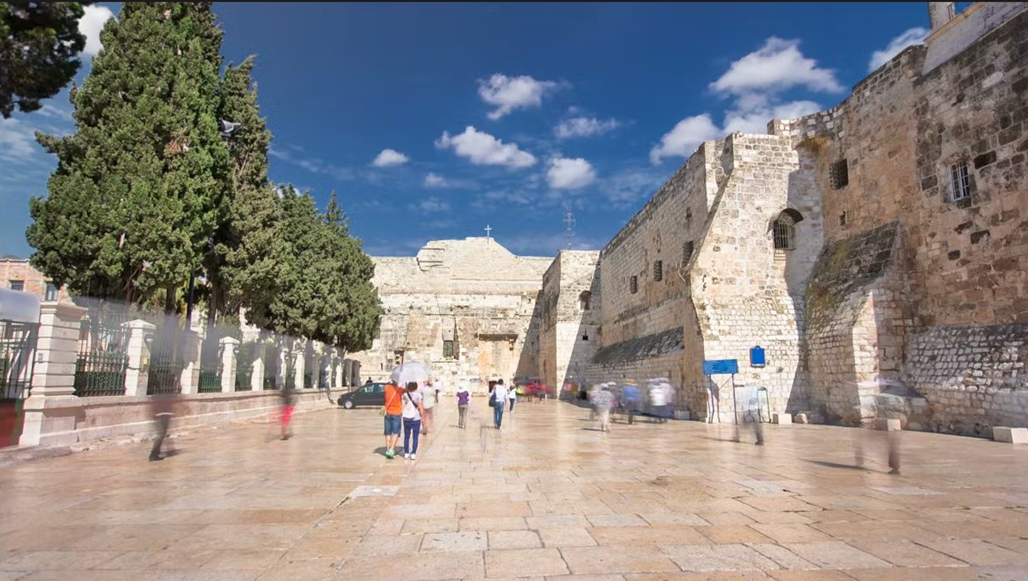 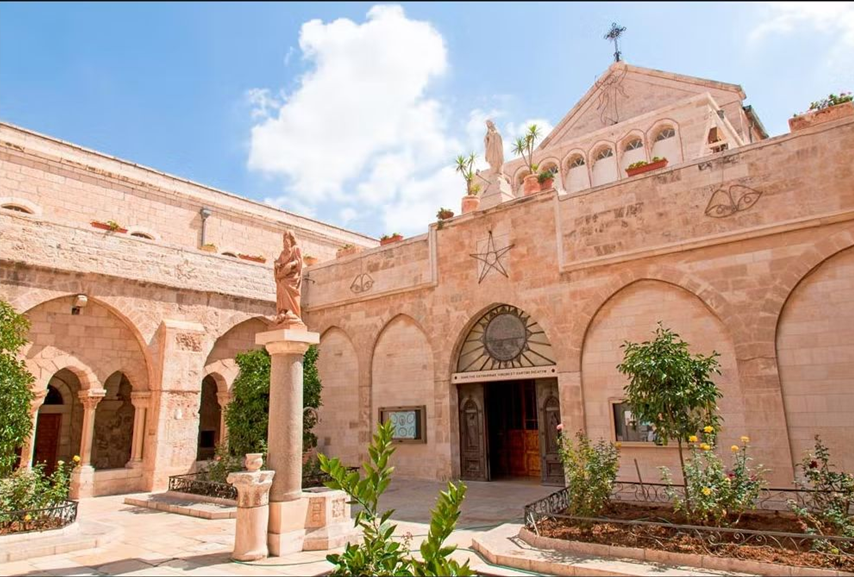 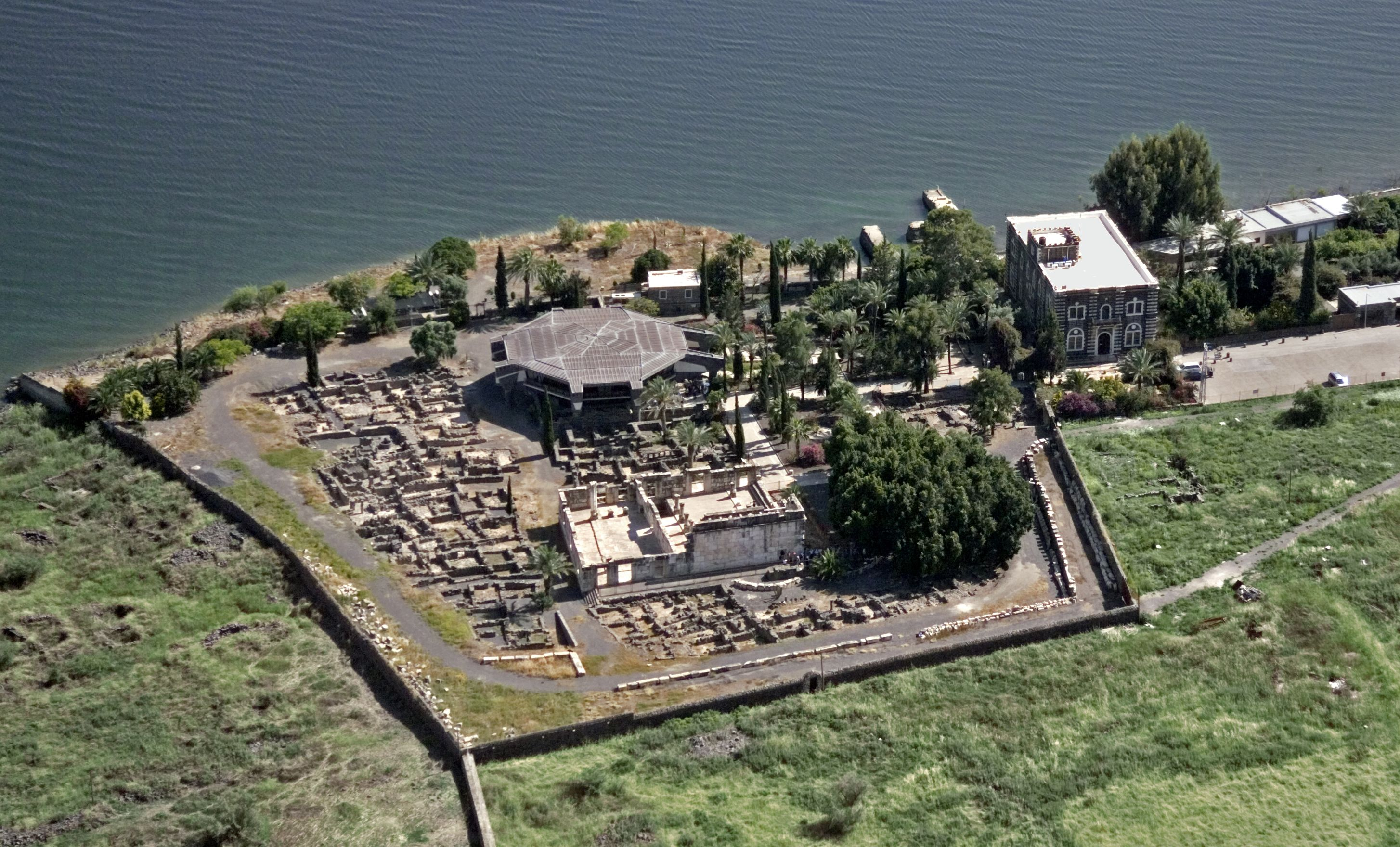 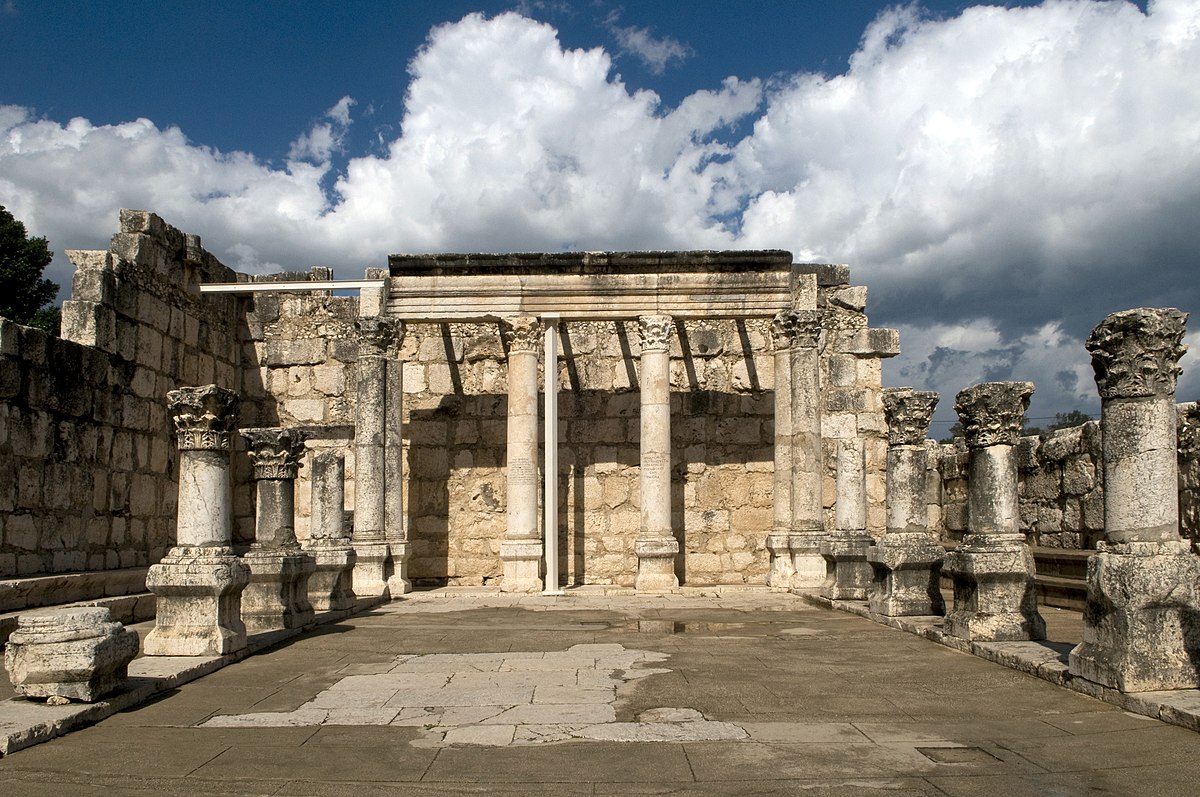 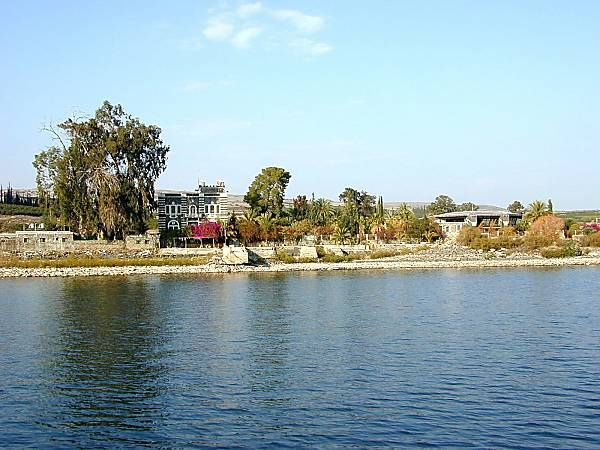 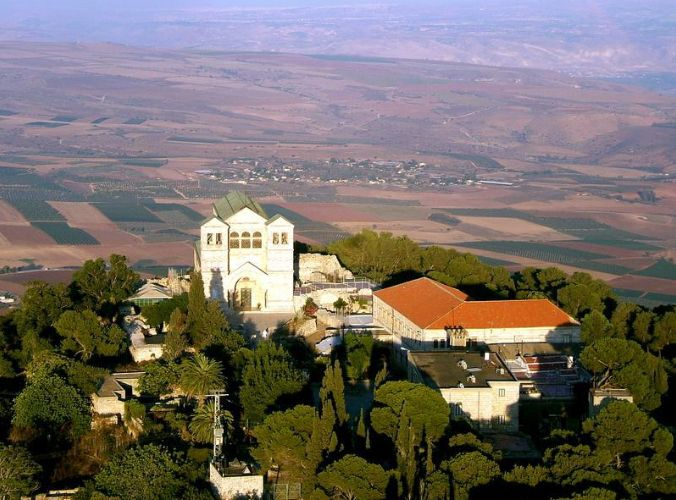 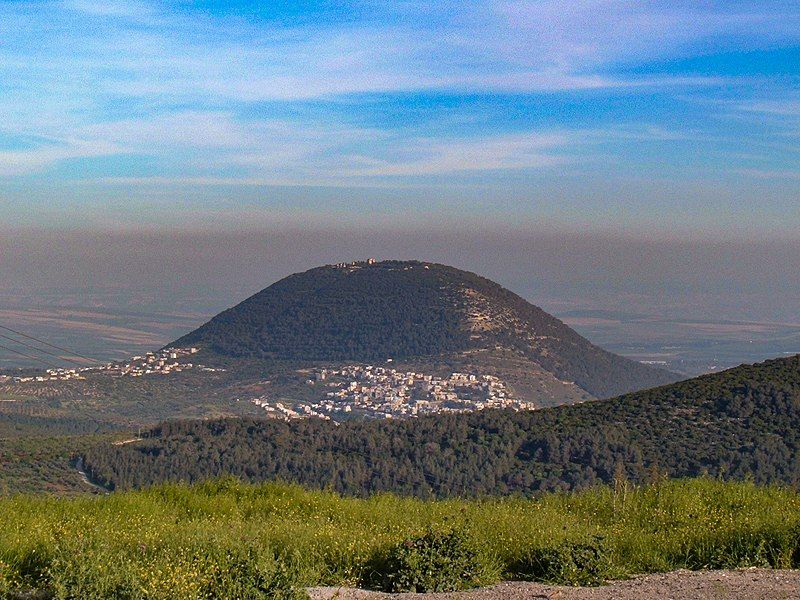 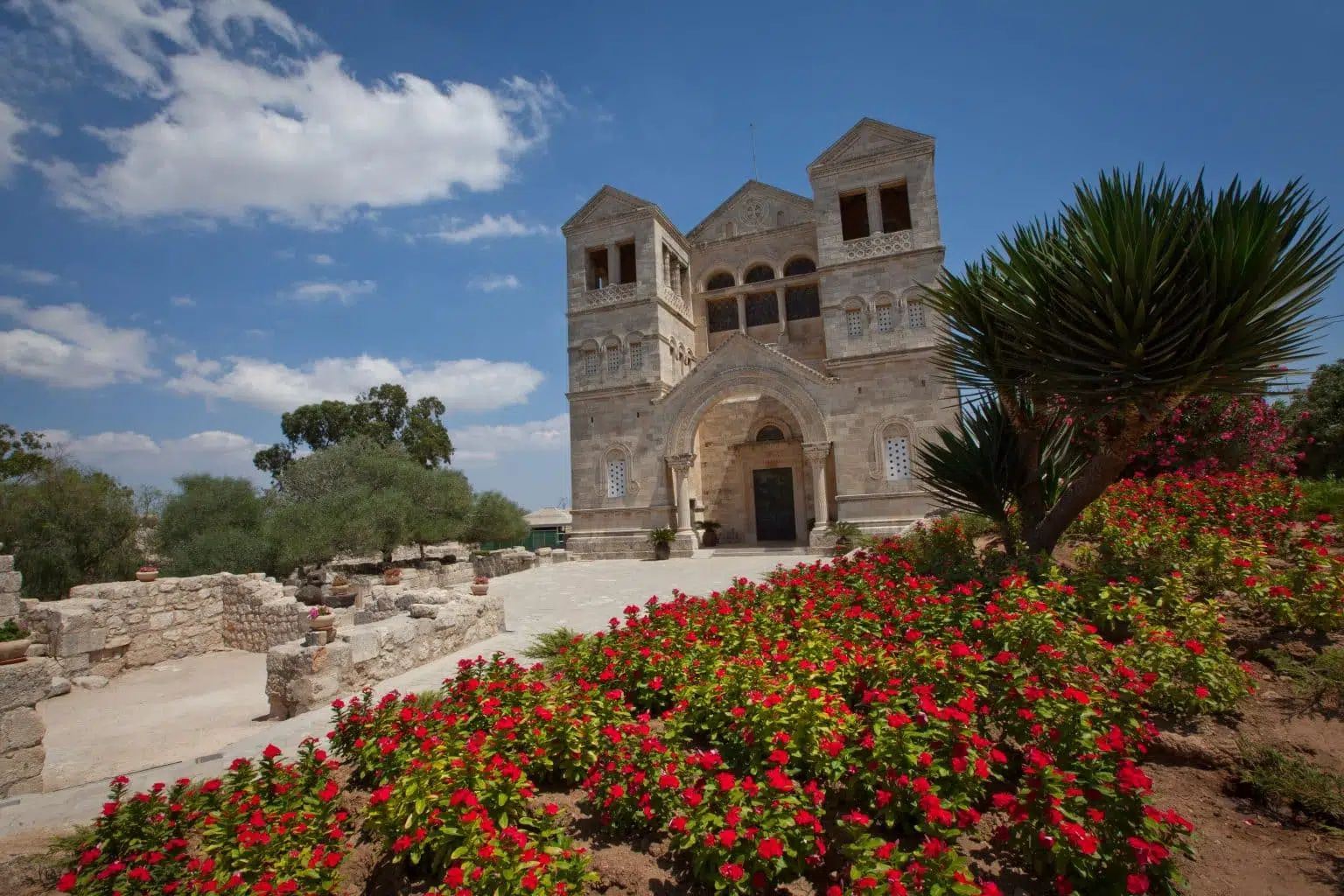 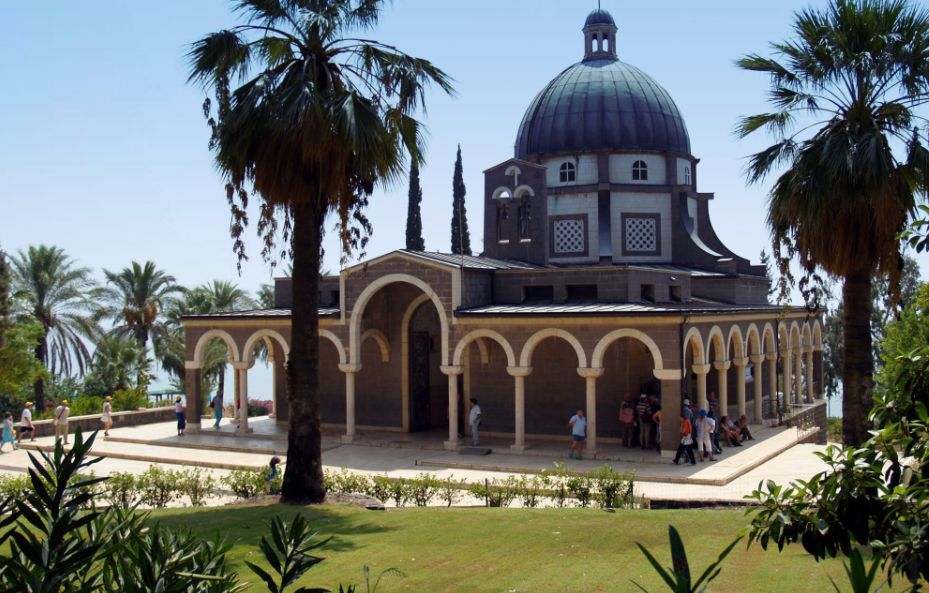 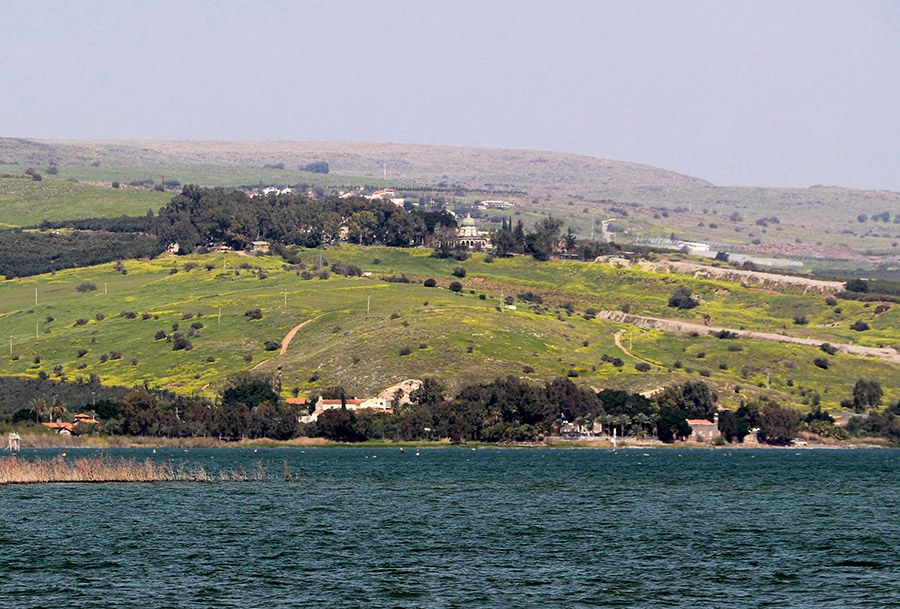 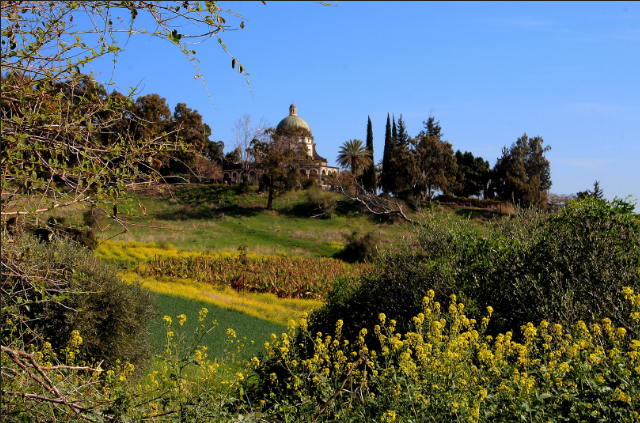 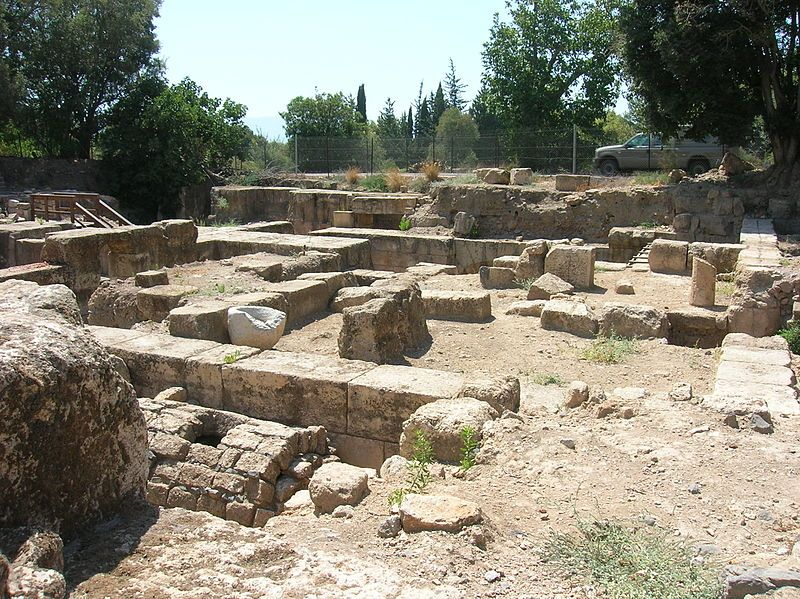 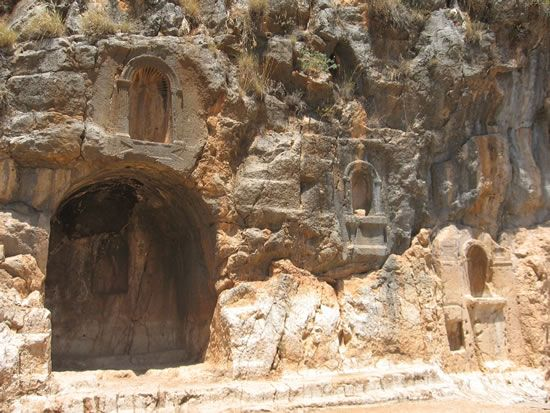 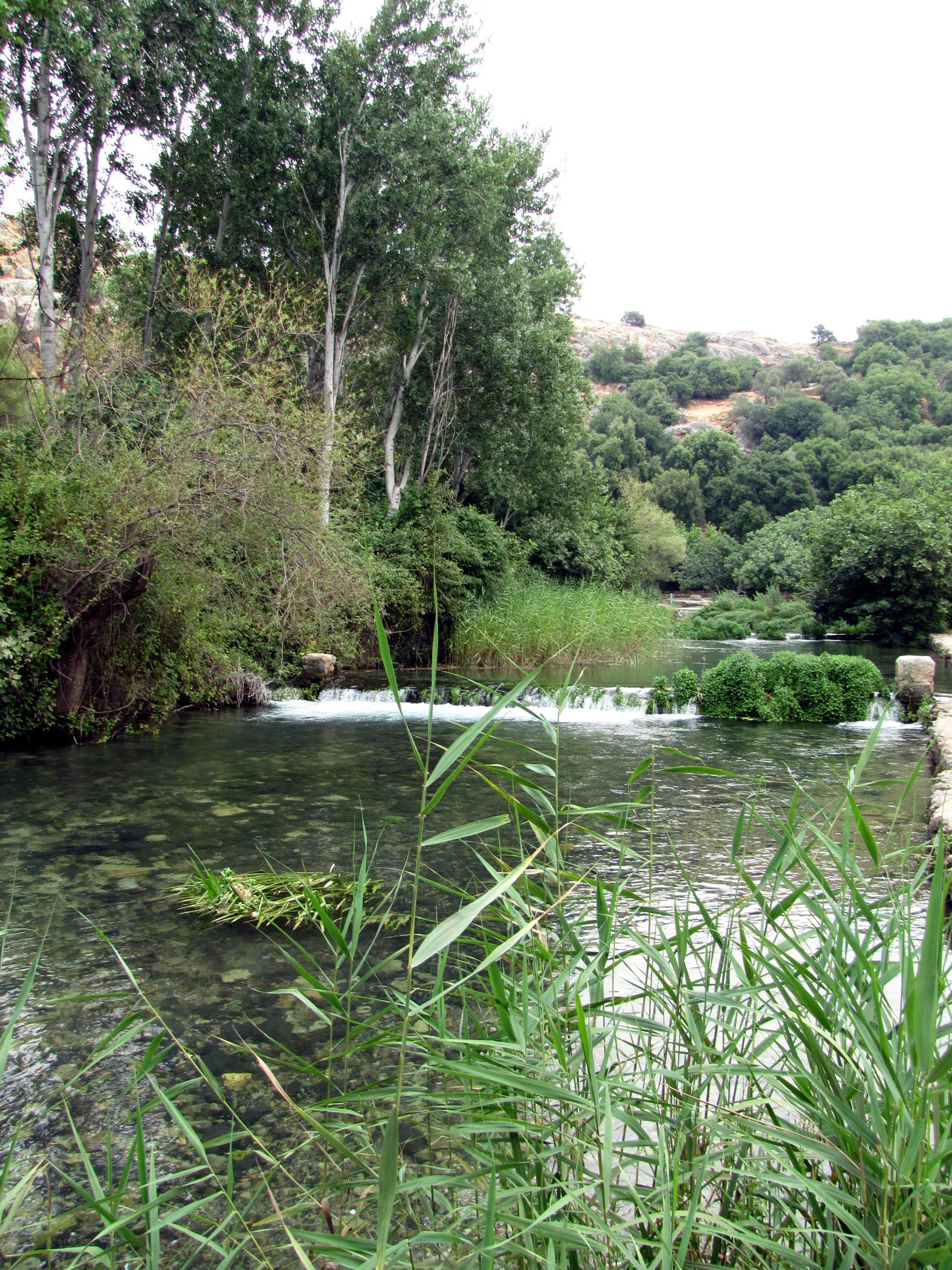 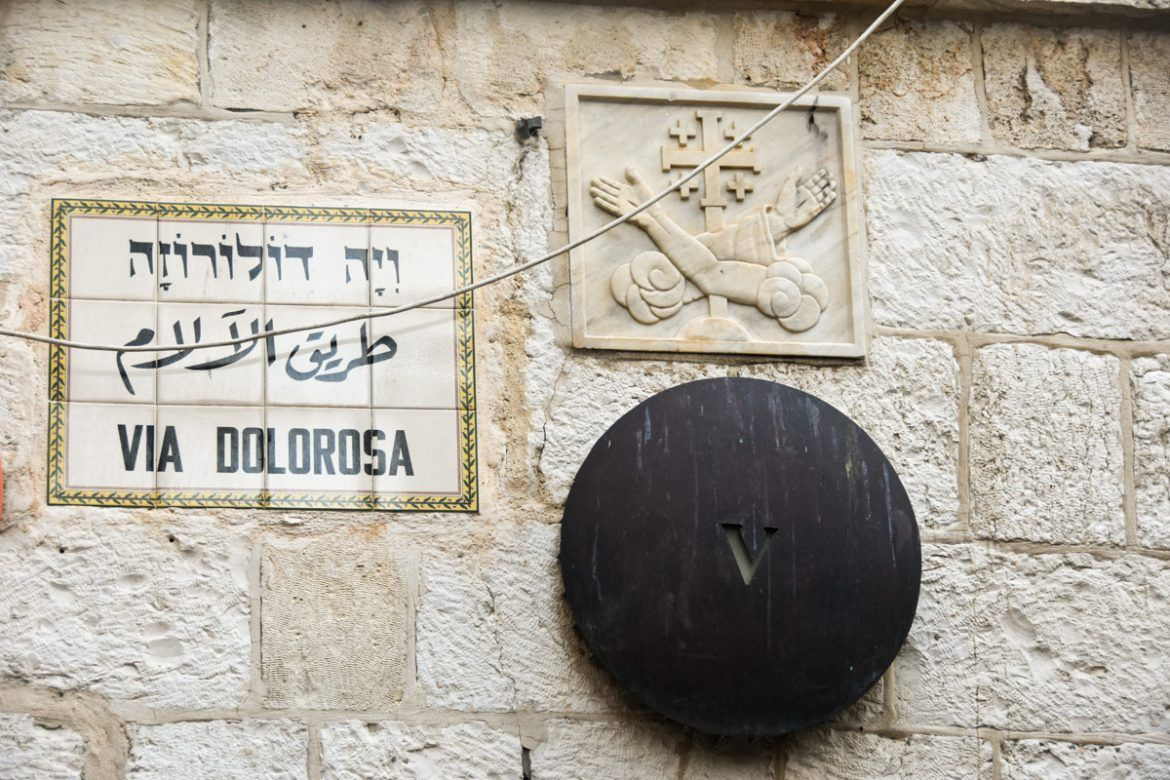 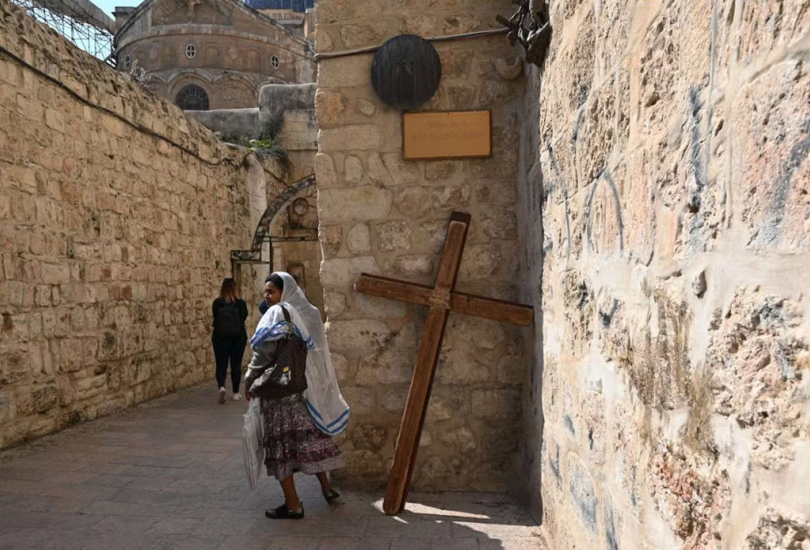 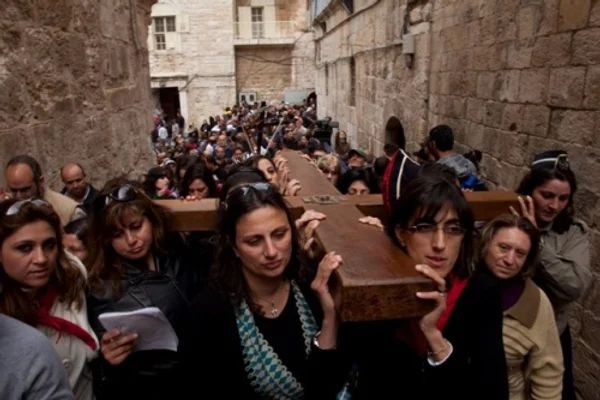 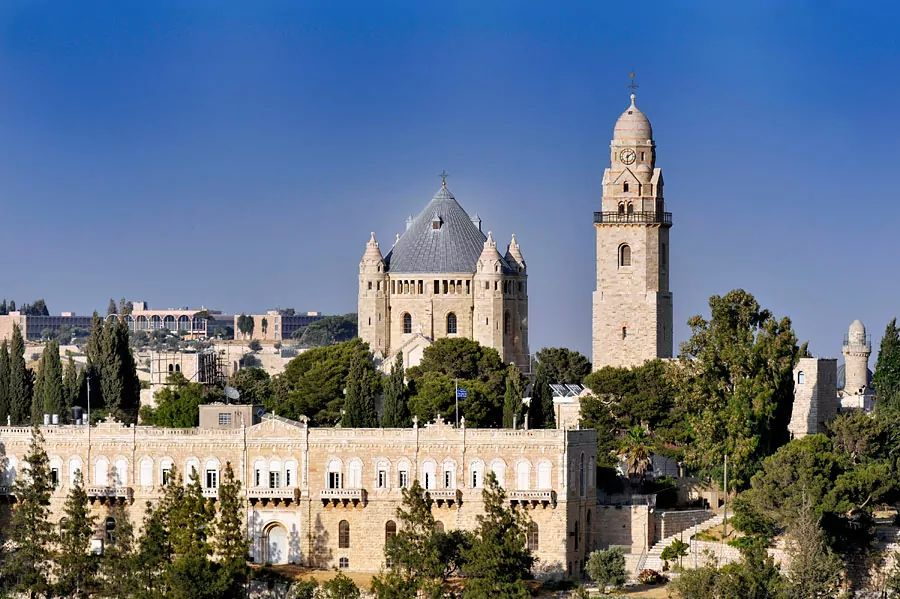 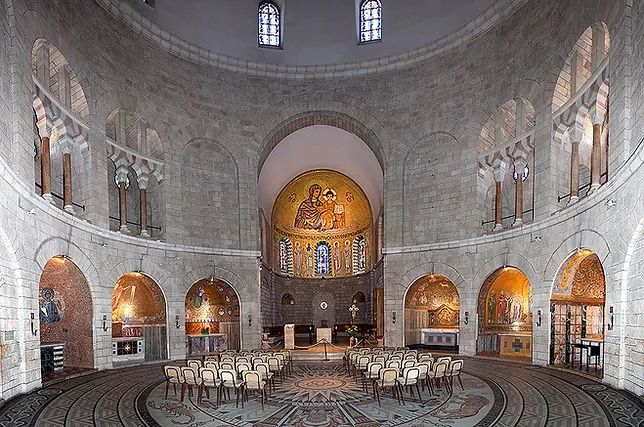 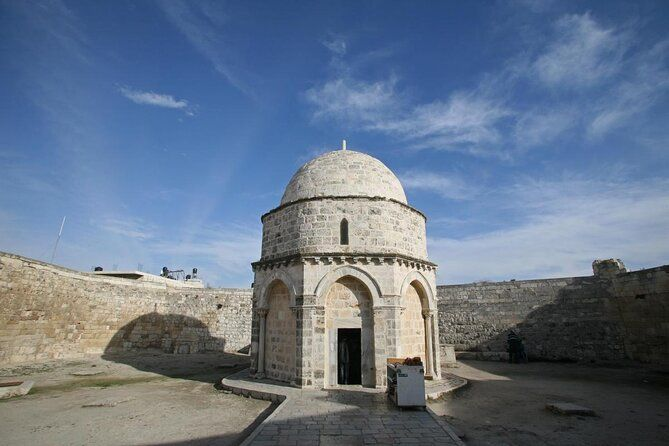 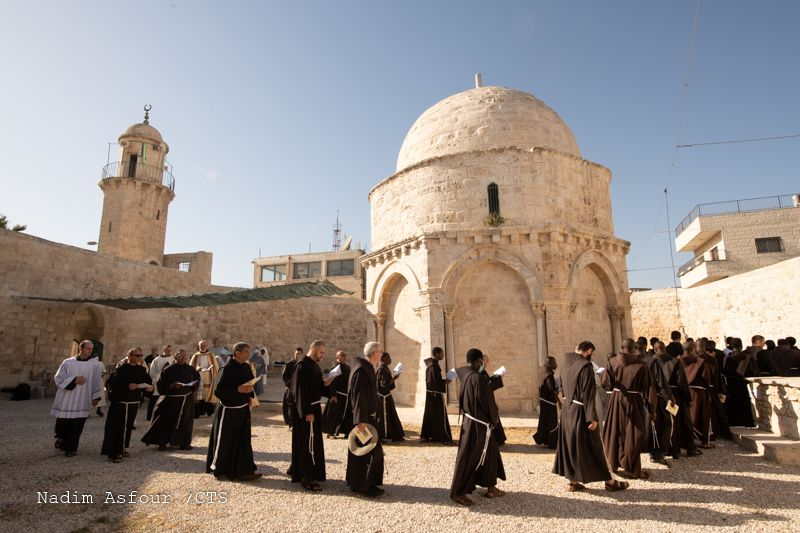 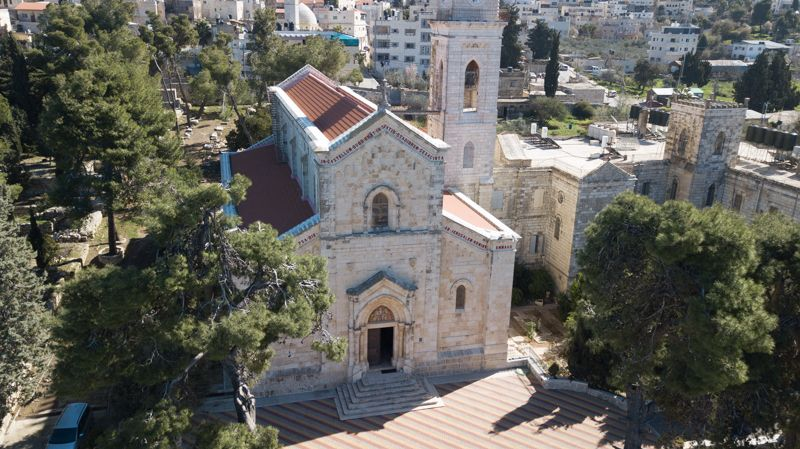 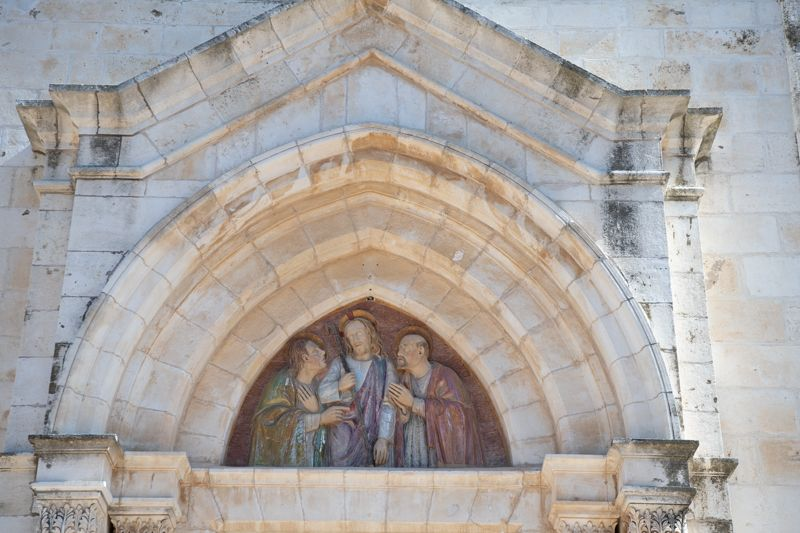 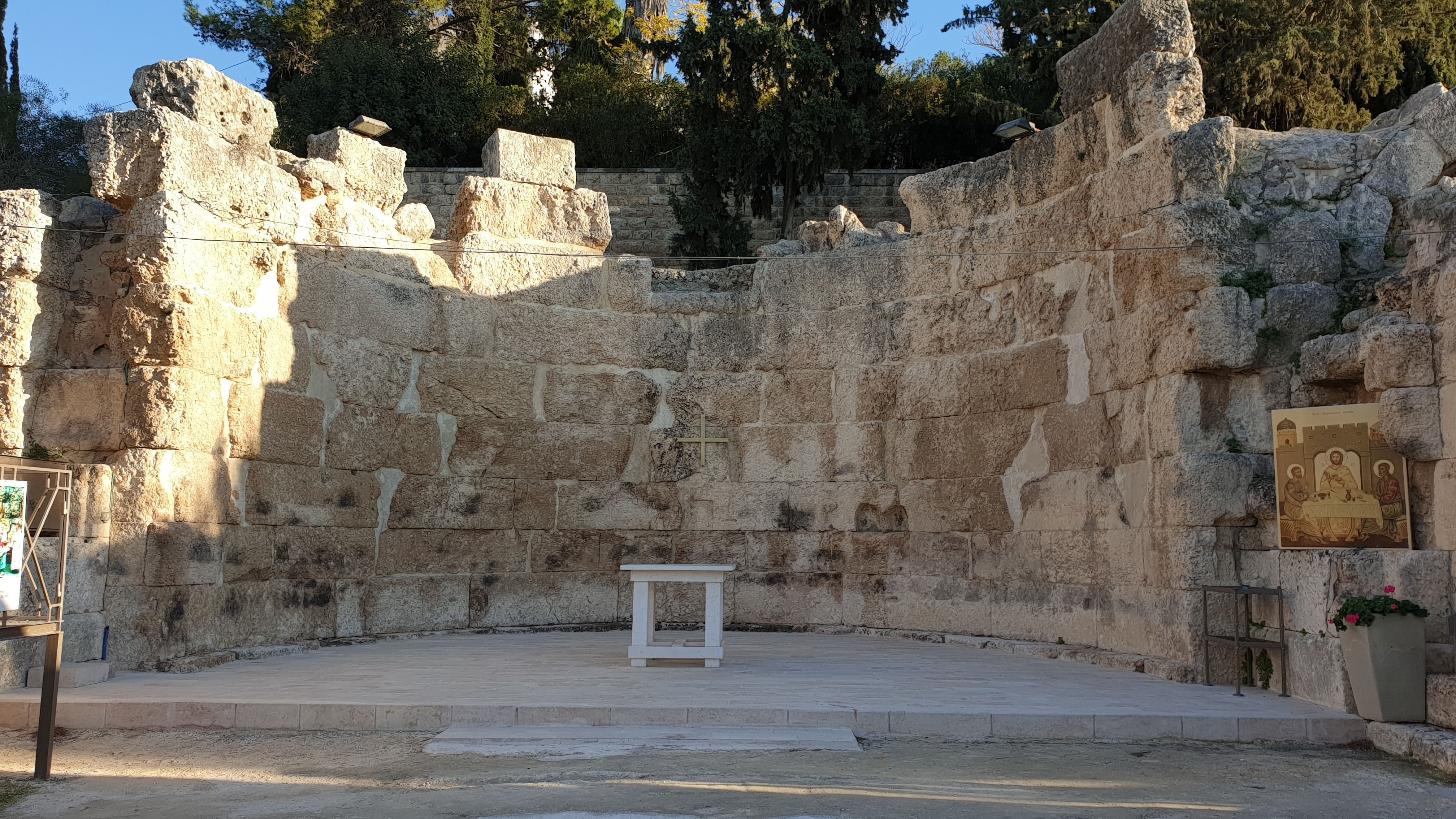 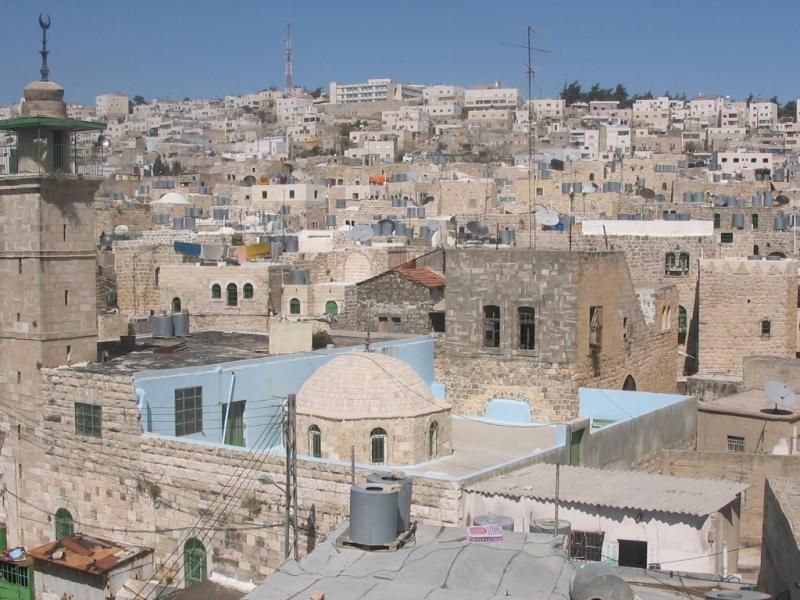 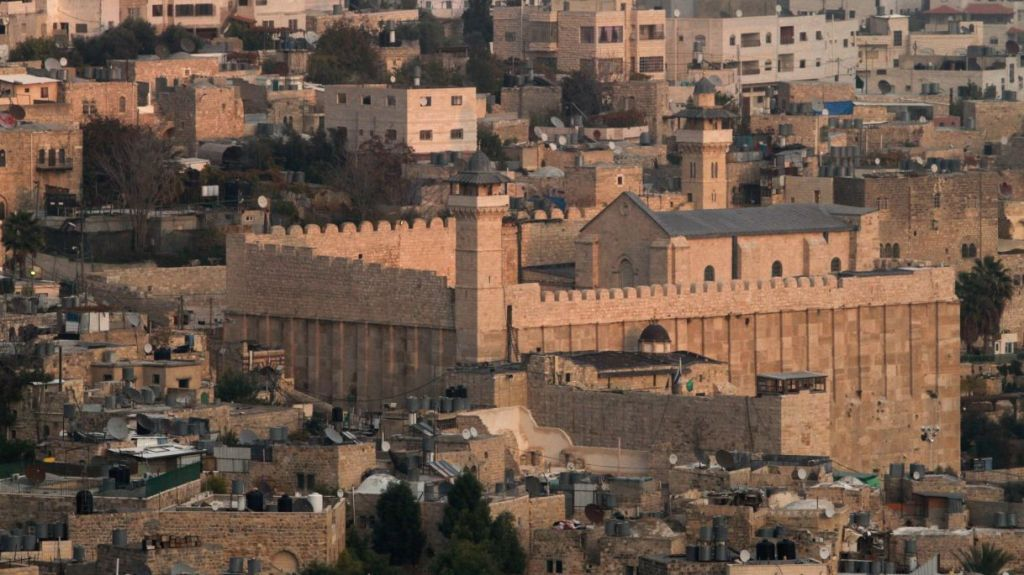 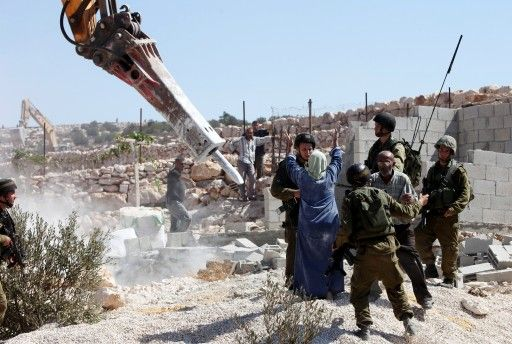 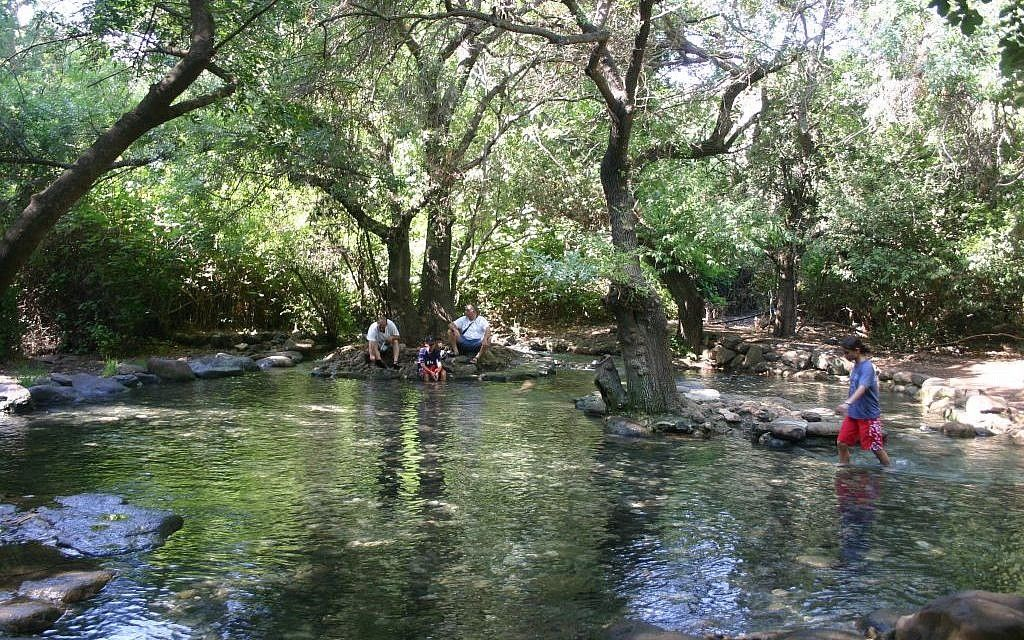 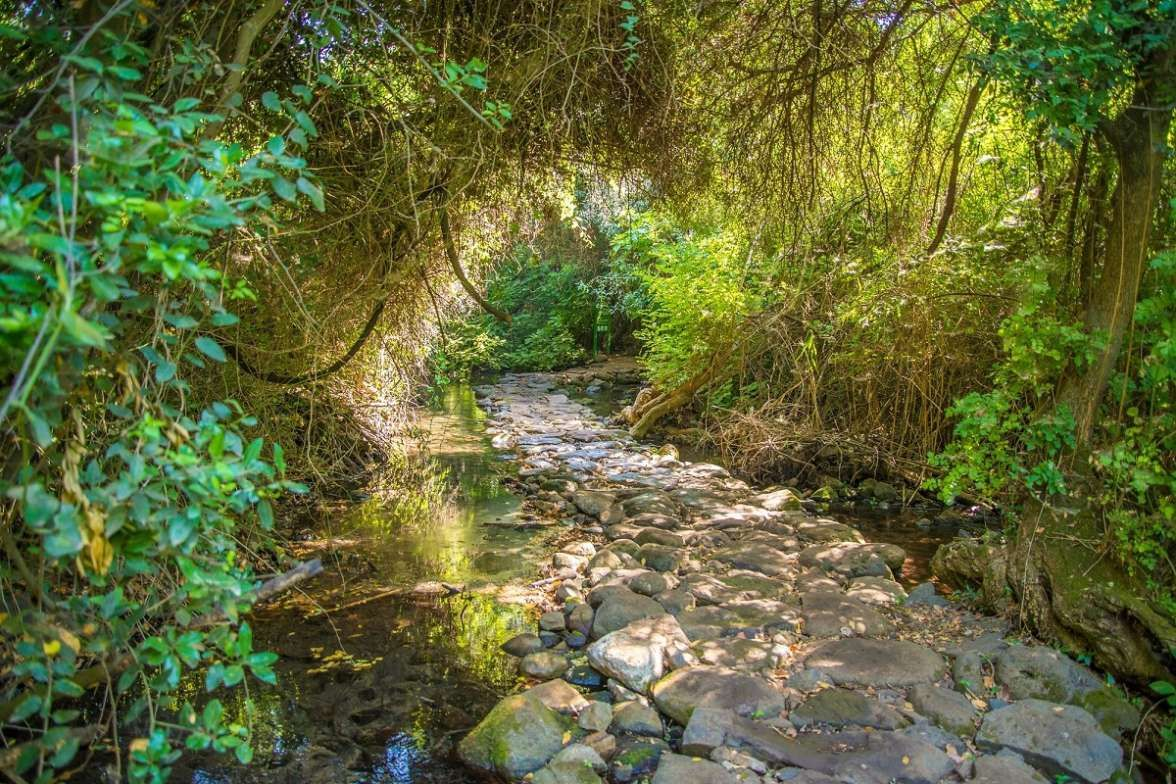 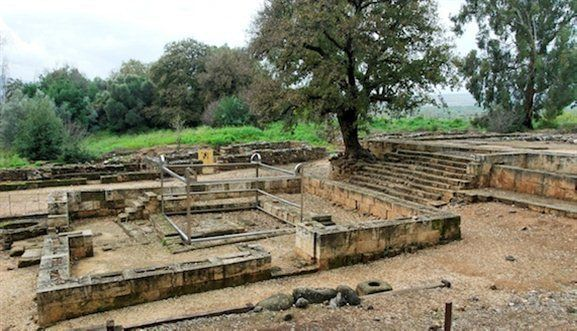 Heiliger Gott, du hast deinen Sohn
der Schmach des Kreuzes unterworfen,
um uns der Gewalt des Bösen zu entreißen.
Gib uns die Gnade,
dass auch wir deinem Willen gehorchen
und einst in Herrlichkeit auferstehen.
Darum bitten wir durch ihn, Christus, unsern Herrn.
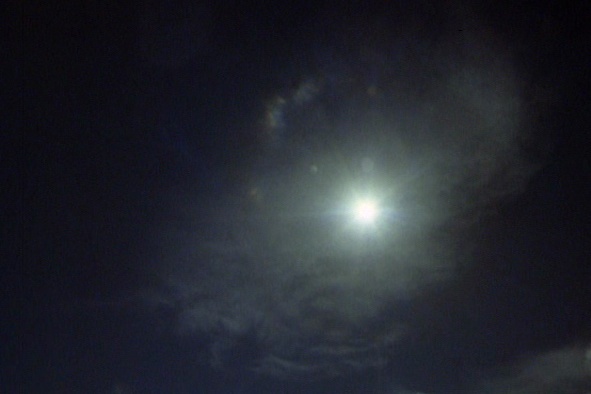